Advanced Optimization: 
Techniques and Industrial Applications
Module 2: Heuristics and Metaheuristics
Session 2.1:
 
Concept of Heuristics and Metaheuristics
Introduction
Combinatorial optimization problem: COP
P-problems
P means polynomial time,
NP-problems
The NP stands for nondeterministic polynomial time
     - Traveling salesman problem
     - Knapsack problem
     - Integer linear programming
NP-hard problems
NP-complete problems (NPC)
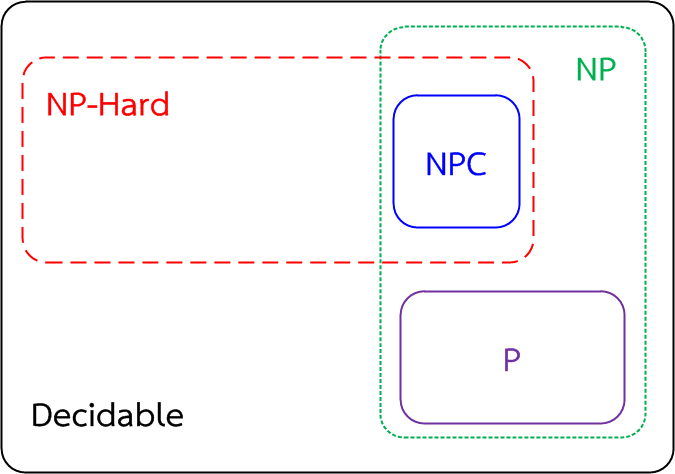 Discrete combinatorial optimization problem
Discrete optimization or combinatorial optimization 
means searching for an optimal solution in a finite or countably infinite set of potential solutions. Optimality is defined with respect to some criterion function, which is to be minimized or maximized.
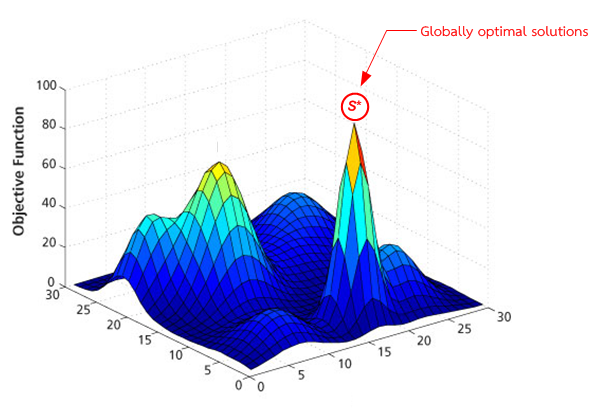 Approaches for discrete combinatorial optimization problem
Solution space of discrete combinatorial optimization problem
Single Machine Scheduling Problem
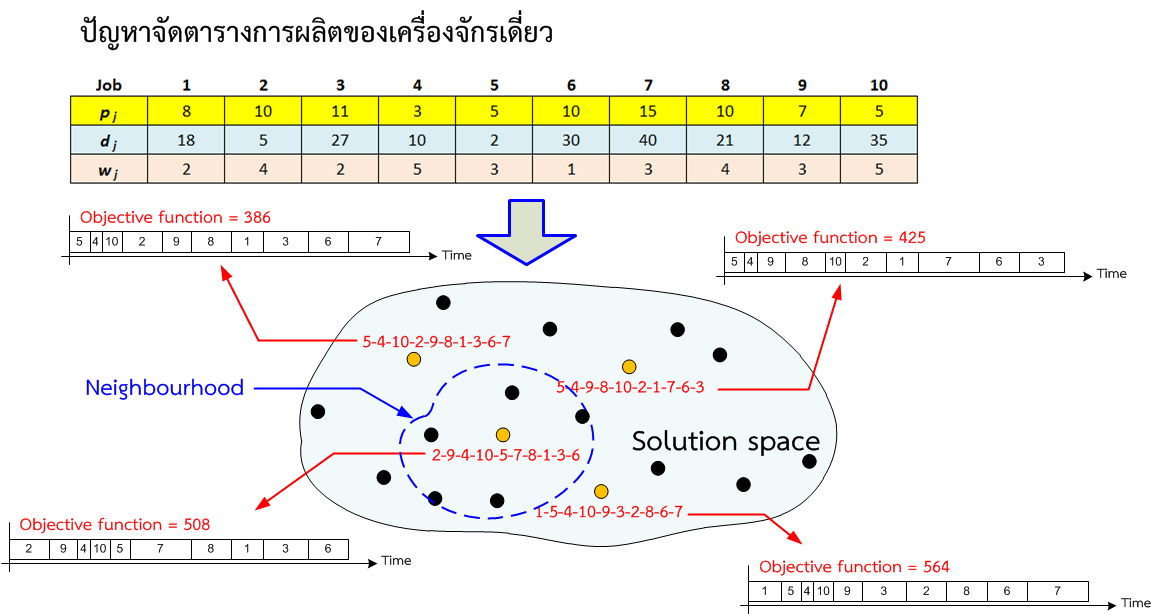 Optimal solution ?
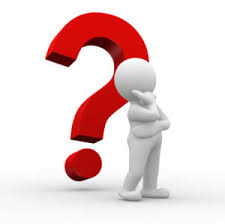 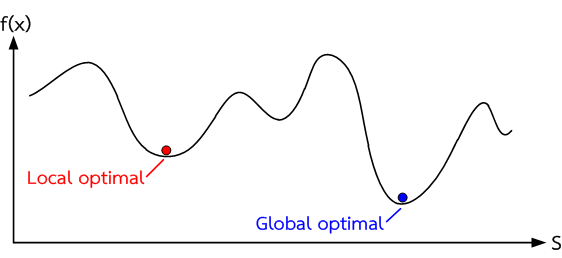 Solution space of discrete combinatorial optimization problem
Location & allocation problem: LAP
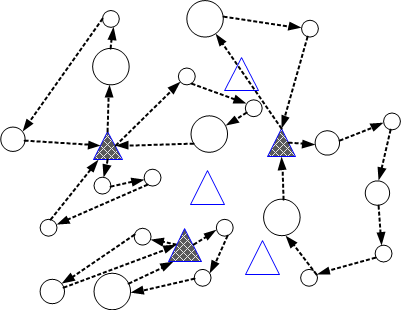 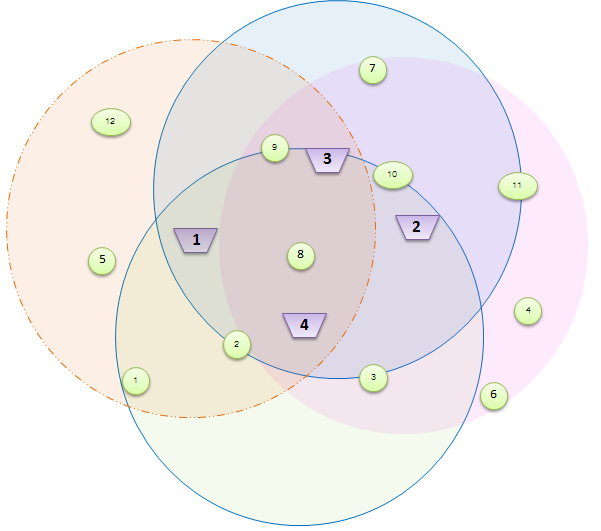 Location and routing problem: LRP
Vehicle routing problem: VRP
Production planning and scheduling
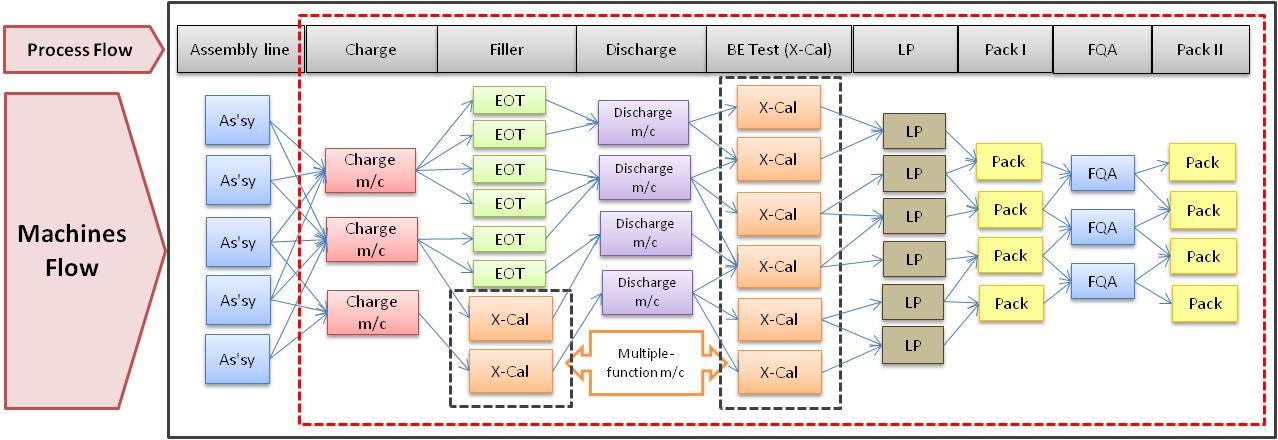 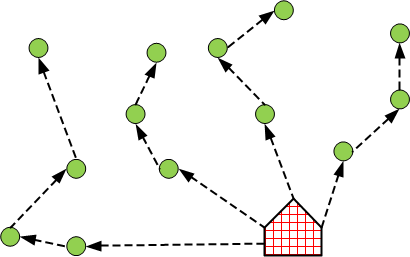 Heuristic approach
A heuristic technique, often called simply a heuristic, is any approach to problem solving, learning, or discovery that employs a practical method not guaranteed to be optimal or perfect, but sufficient for the immediate goals. Where finding an optimal solution is impossible or impractical, heuristic methods can be used to speed up the process of finding a satisfactory solution. Heuristics can be mental shortcuts that ease the cognitive load of making a decision. 
Example: Artificial Intelligence (AI), Shortest Path Algorithms, Language recognition etc.
Heuristic approach
A heuristic technique, often called simply a heuristic, is any approach to problem solving, learning, or discovery that employs a practical method not guaranteed to be optimal or perfect, but sufficient for the immediate goals. Where finding an optimal solution is impossible or impractical, heuristic methods can be used to speed up the process of finding a satisfactory solution. Heuristics can be mental shortcuts that ease the cognitive load of making a decision. 
Example: Artificial Intelligence (AI), Shortest Path Algorithms, Language recognition etc.
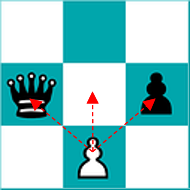 Heuristic approach
Artificial Intelligence (AI)
E.g. When a computer algorithm plays a game of Chess (e.g. Deep Blue) or a game of Go (e.g. AlphaGo), the computer cannot investigate every single move that can be played. Instead it will apply a few rules of thumb to quickly discard some moves while focusing on key moves that are more likely to lead to a victory.


Shortest Path Algorithms
Short Path Algorithms used by GPS systems and self-driving cars also use a heuristic approach to decide on the best route to go from A to Z. This is for instance the case for the A* Search algorithm which takes into consideration the distance as the crow flies between two nodes to decide which paths to explore first and hence more effectively find the shortest path between two nodes.
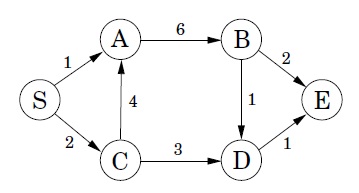 Heuristic approach
Metaheuristic approach
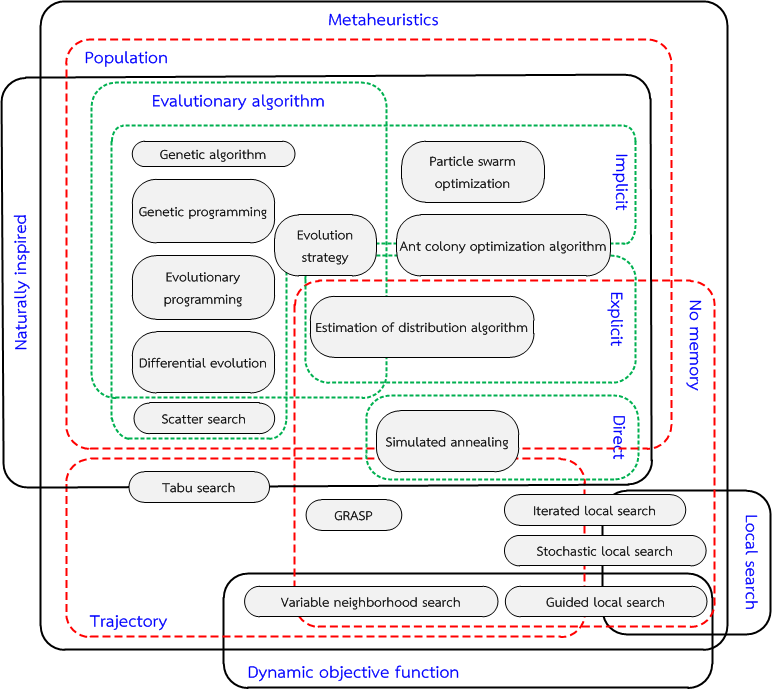 A metaheuristic is a higher-level procedure or heuristic designed to find, generate, or select a heuristic (partial search algorithm) that may provide a sufficiently good solution to an optimization problem, especially with incomplete or imperfect information or limited computation capacity. 
Metaheuristics sample a set of solutions which is too large to be completely sampled. Metaheuristics may make few assumptions about the optimization problem being solved, and so they may be usable for a variety of problems.
Metaheuristic approach
Population-based search
Local search
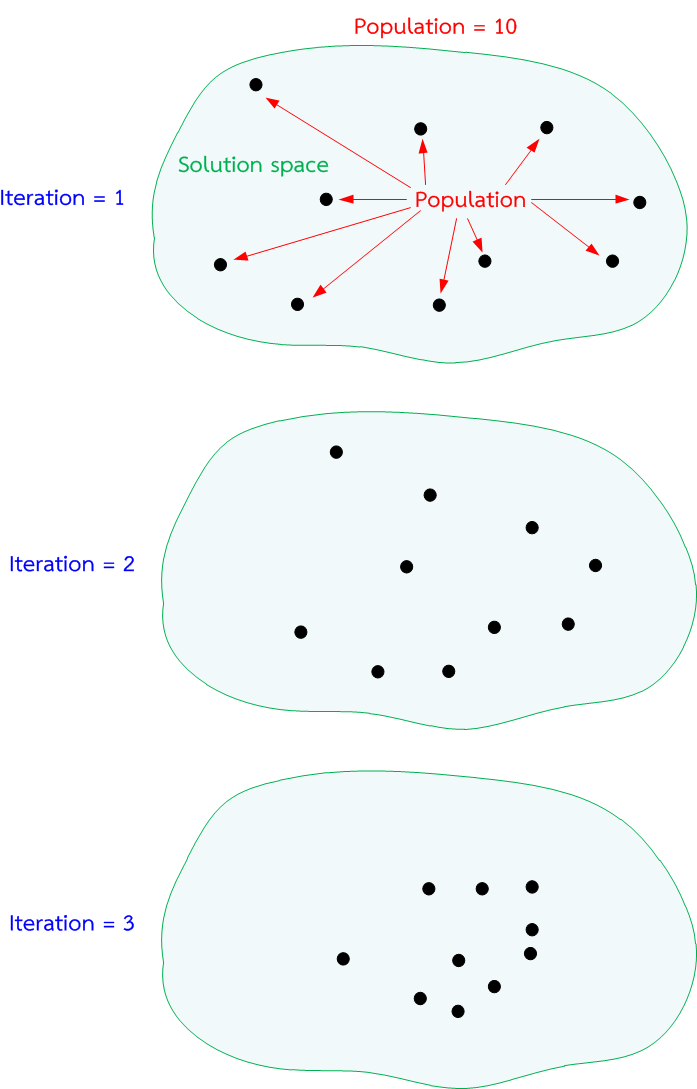 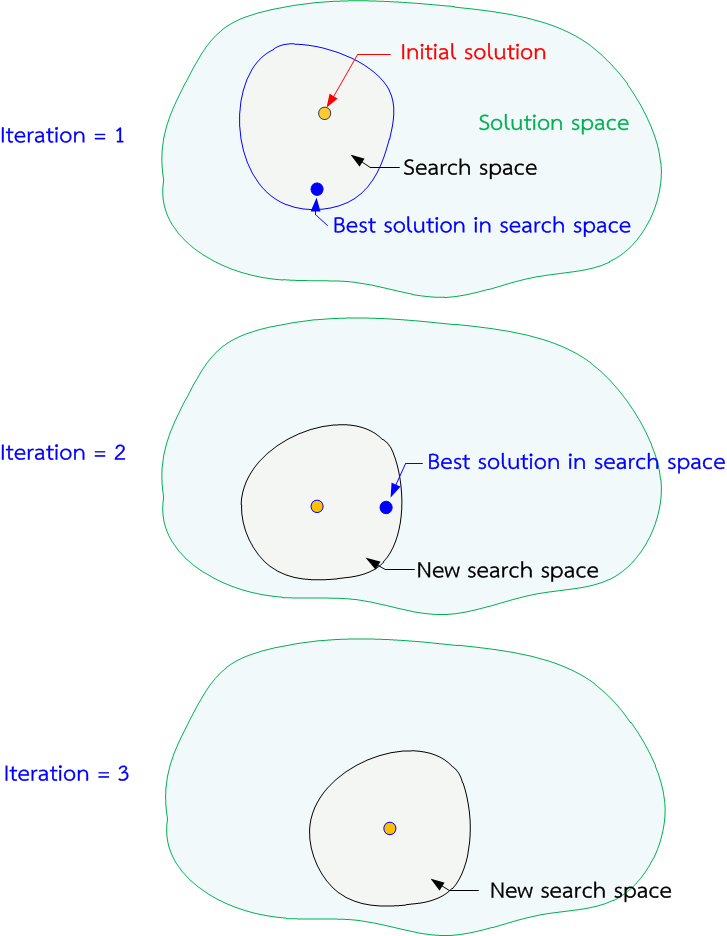